Formula Excel Statistic Deskriptif
Tanda-tanda hitung dalam excel
Formula Umum
=SUM 
Menghitung jumlah total dari data angka pada beberapa baris atau kolom di lembar excel.
=COUNT 
Menghitung jumlah data.
=COUNTIF 
Menghitung data dengan kriteria tertentu
=MIN 
Menentukan nilai terkecil
=MAX 
Menentukan nilai terbesar
=SQRT 
Menghitung akar pangkat
Formula Tendency Central
=AVERAGE 
Menghitung rata-rata dari data angka pada baris atau kolom di lembar excel.
=MEDIAN 
Menentukan nilai tengah dari kumpulan data angka pada baris atau kolom
=MODE
Menentukan skor yang paling sering muncul dari suatu baris atau kolom
Formula Ukuran Posisi
=QUARTILE 
Menentukan kuartile 1,2,3 dari suatu data pada baris atau kolom
=PERCENTILE 
Menentukan persetil 1 s.d 99 dari suatu data pada baris atau kolom (0,01, 0,1, 0,99)
Formula Ukuran Variasi
=AVEDEV 
Menentukan simpangan rata-rata
=VAR 
Menentukan varians
=STDEV 
Menentukan standar deviasi
Formula Ukuran Distribusi
=NORMDIST(X;mean;std.deviasi;FALSE)
=SKEW 
Menentukan koef skewness
=KURT 
Menentukan koef skewness
PIVOTABLE dan PIVOCHART
Langkah-Langkah Pivotable
Buatlah ringkasan tabel yang menunjukkan “Rata-rata berat badan berdasarkan jenis kelamin”
Klin   Insert    PivotTable
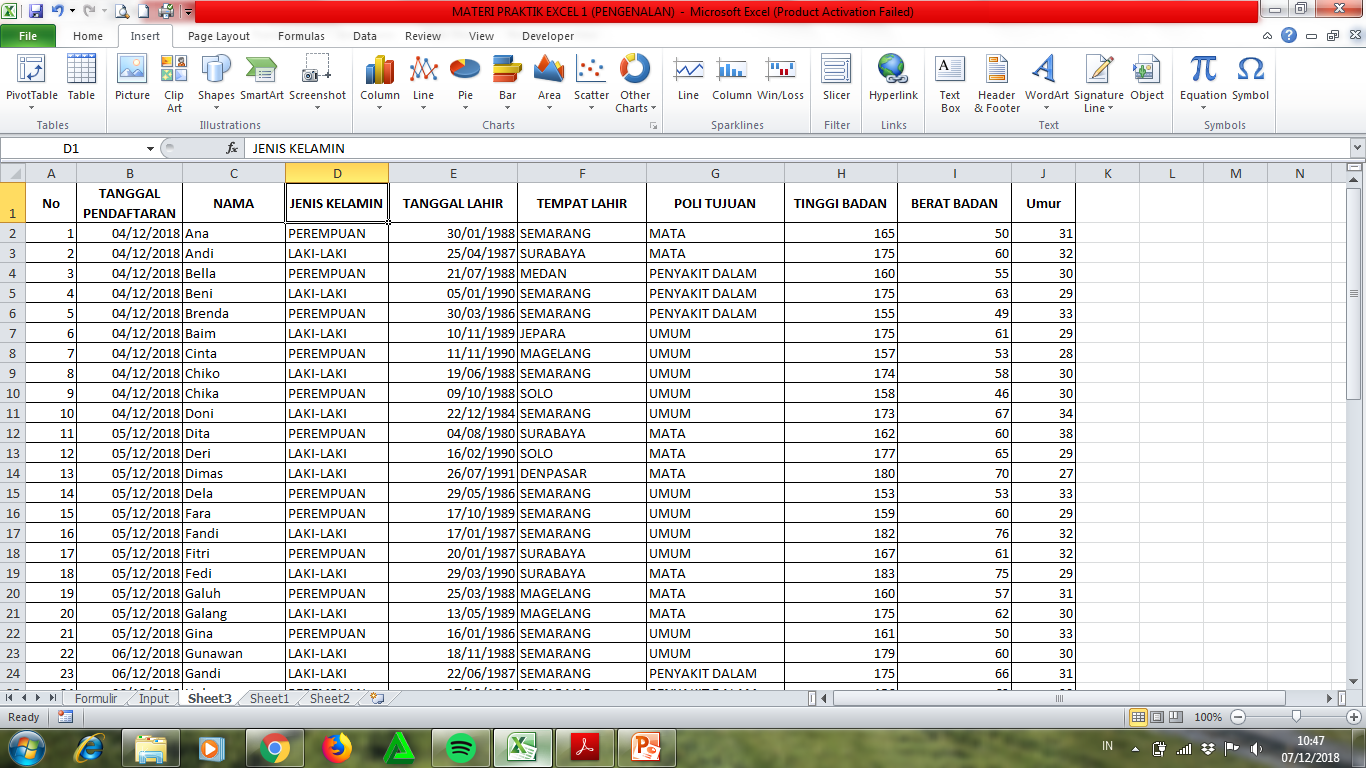 Langkah-Langkah Pivotable
Select seluruh tabel dari data yang anda input.
Pilih “new worksheet” agar tabel asli tidak berubah.
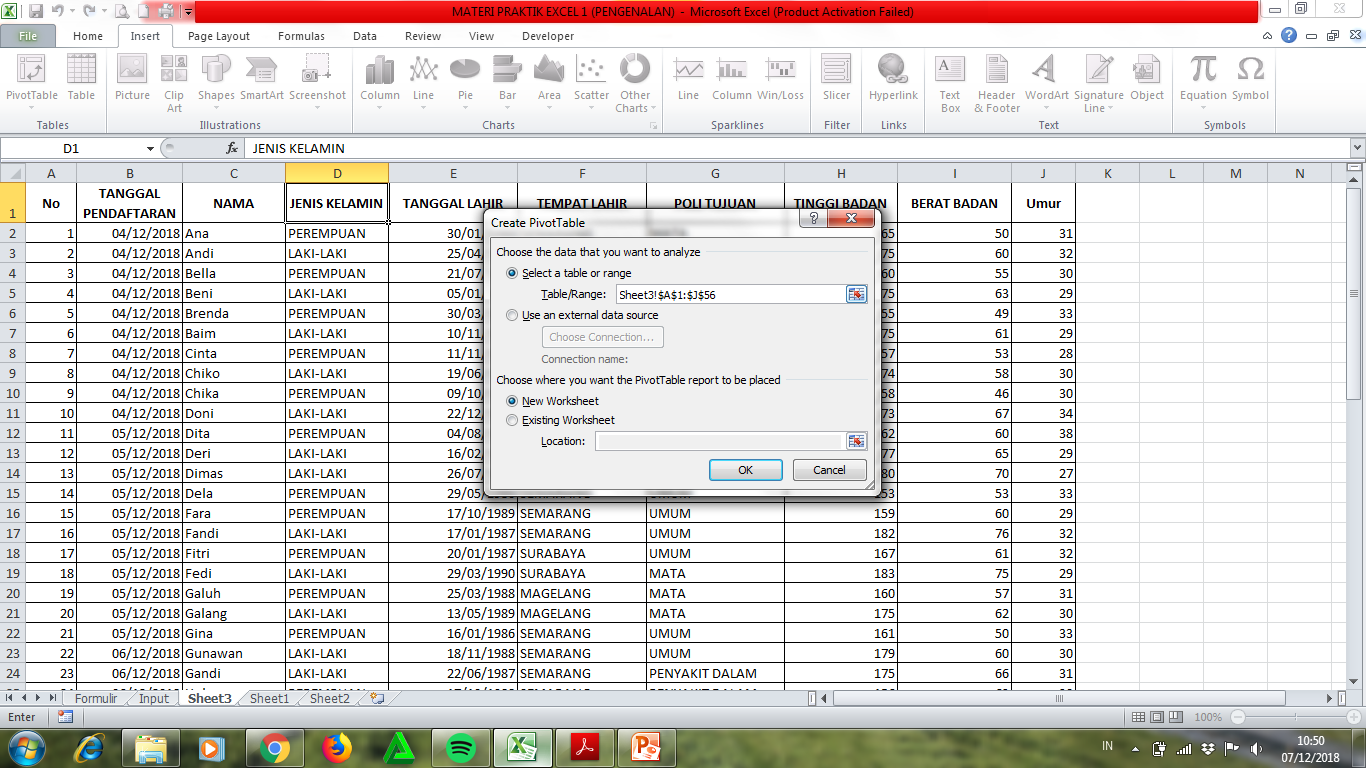 Langkah-Langkah Pivotable
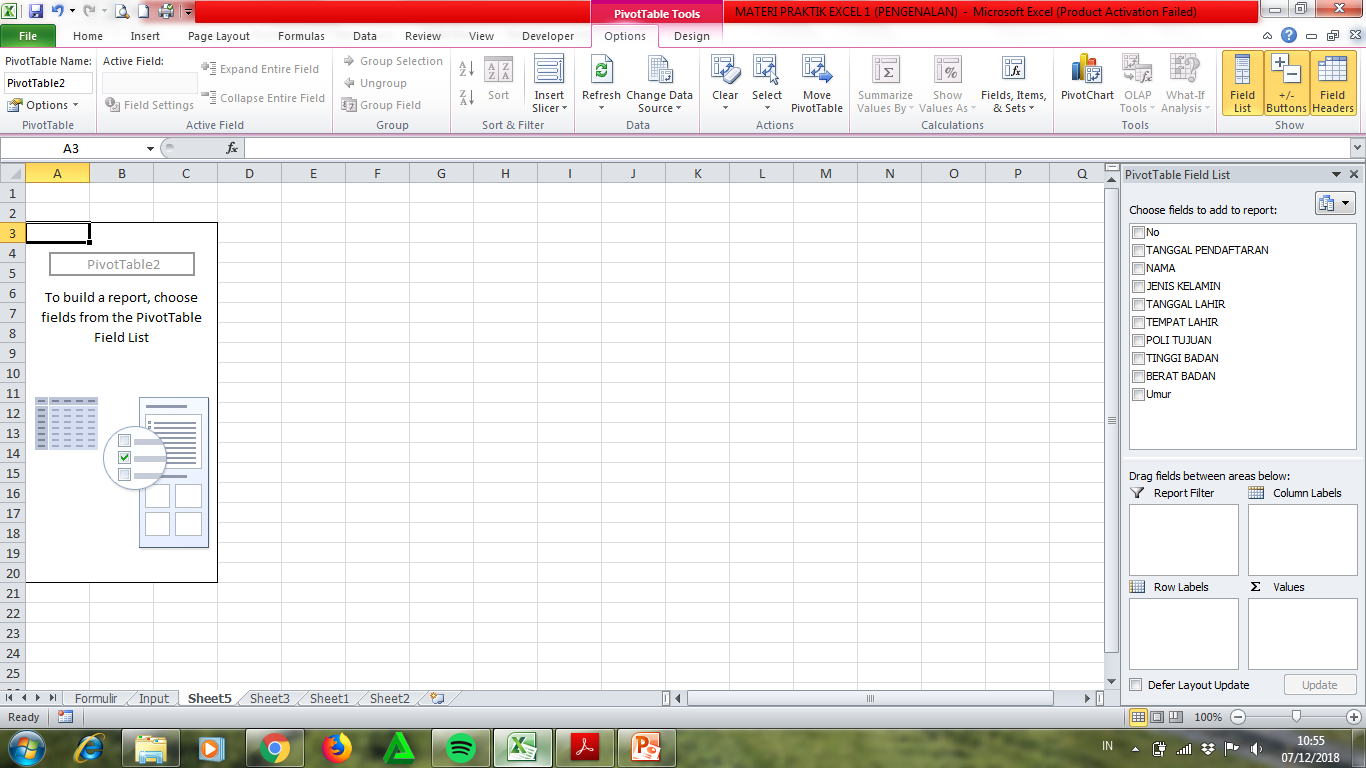 Langkah-Langkah Pivotable
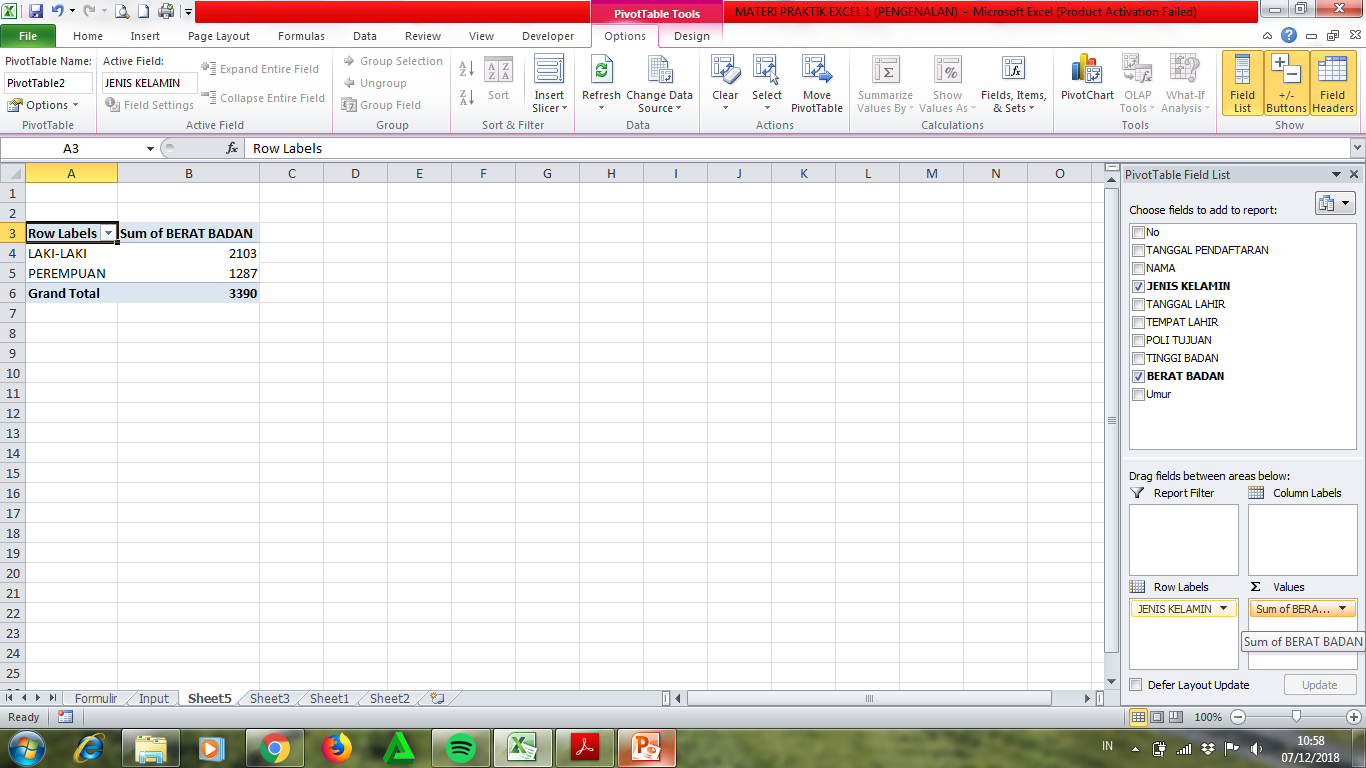 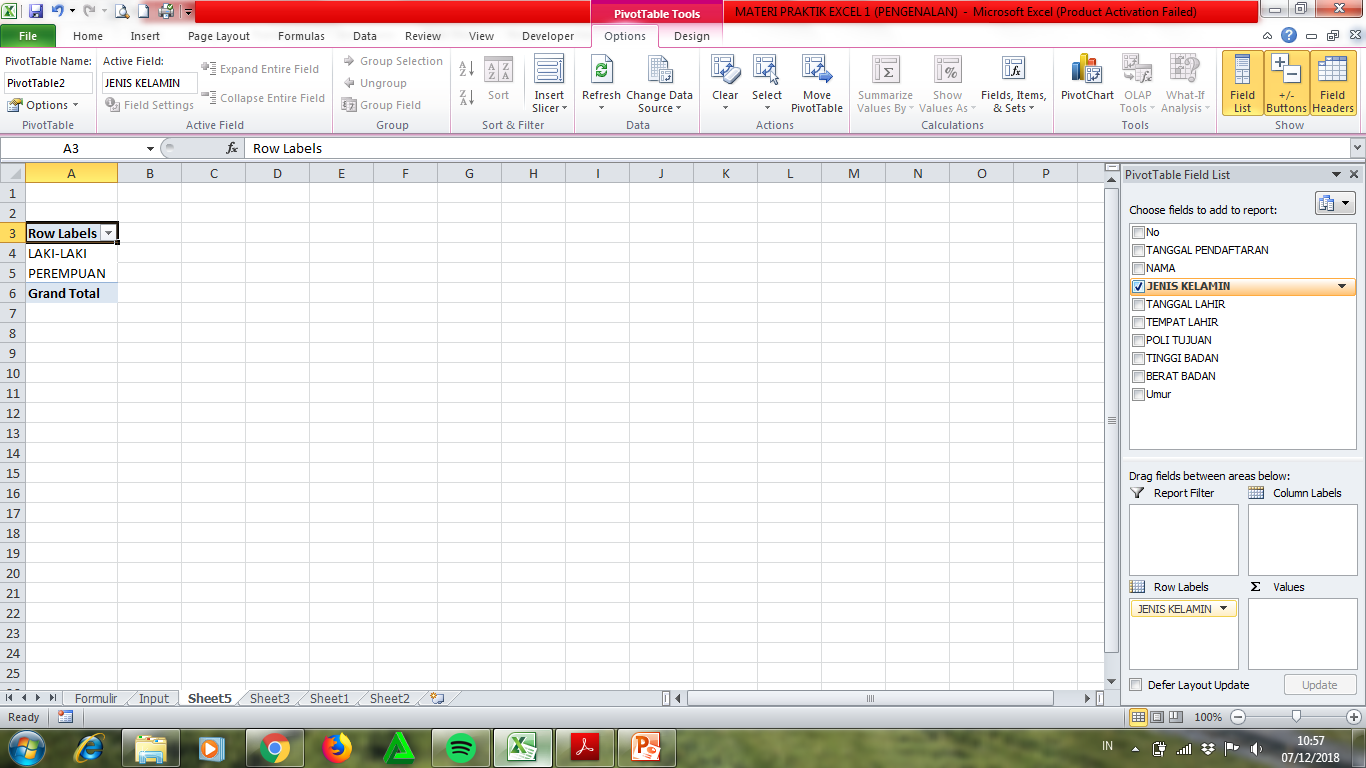 Langkah-Langkah Pivotable
Ubah “Value” yang awalnya sum (jumlah total) menjadi rata-rata (average).
Klik




Lalu pilih Value Field Setting
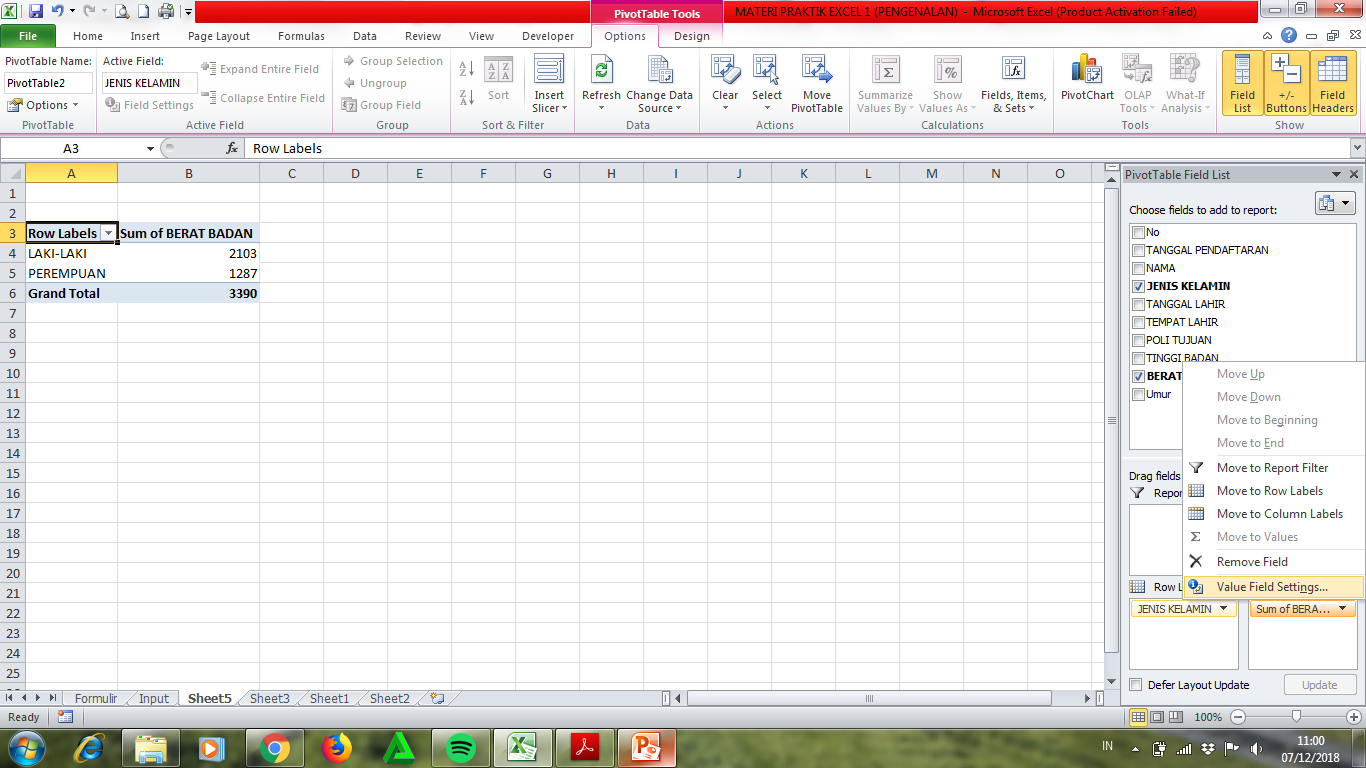 Langkah-Langkah Pivotable
Pada Summarize Value Field by. Pilih “Average”


Klik “Ok”


Hasil :
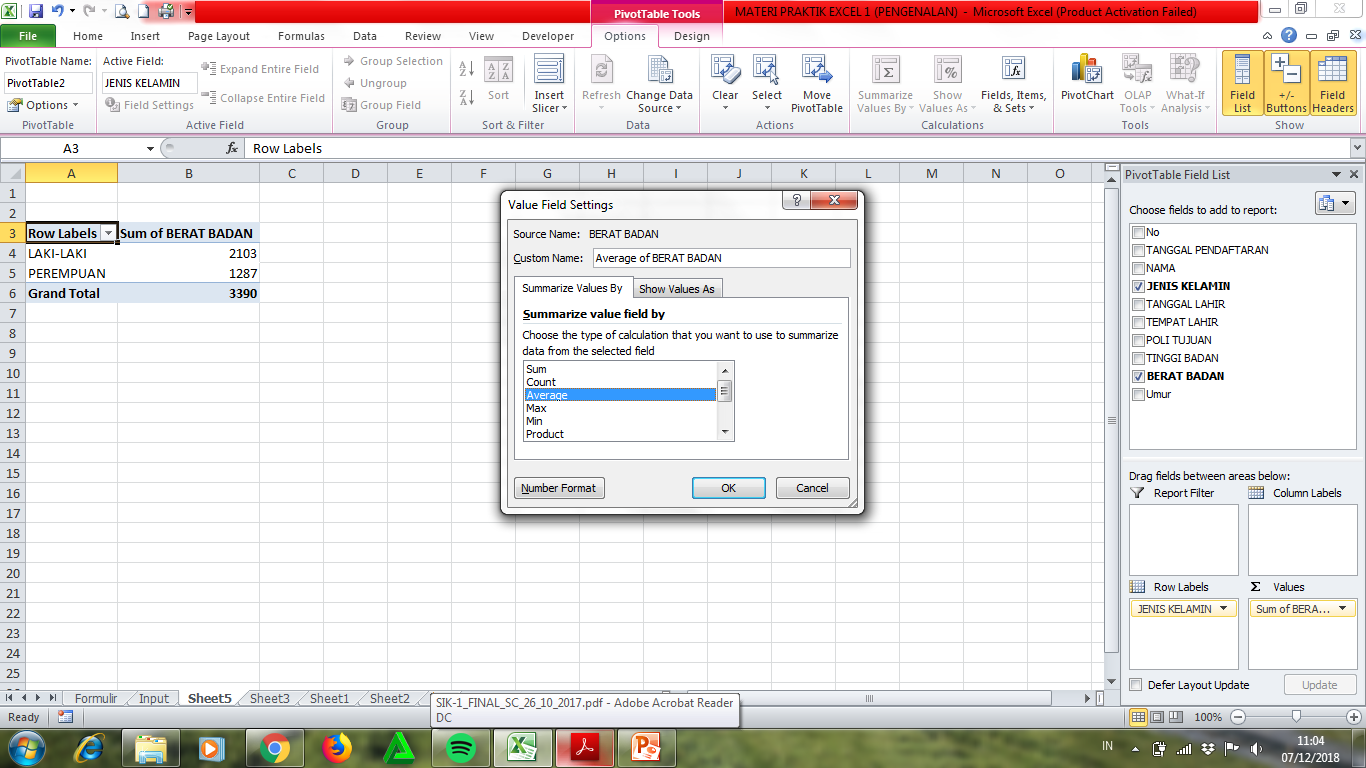 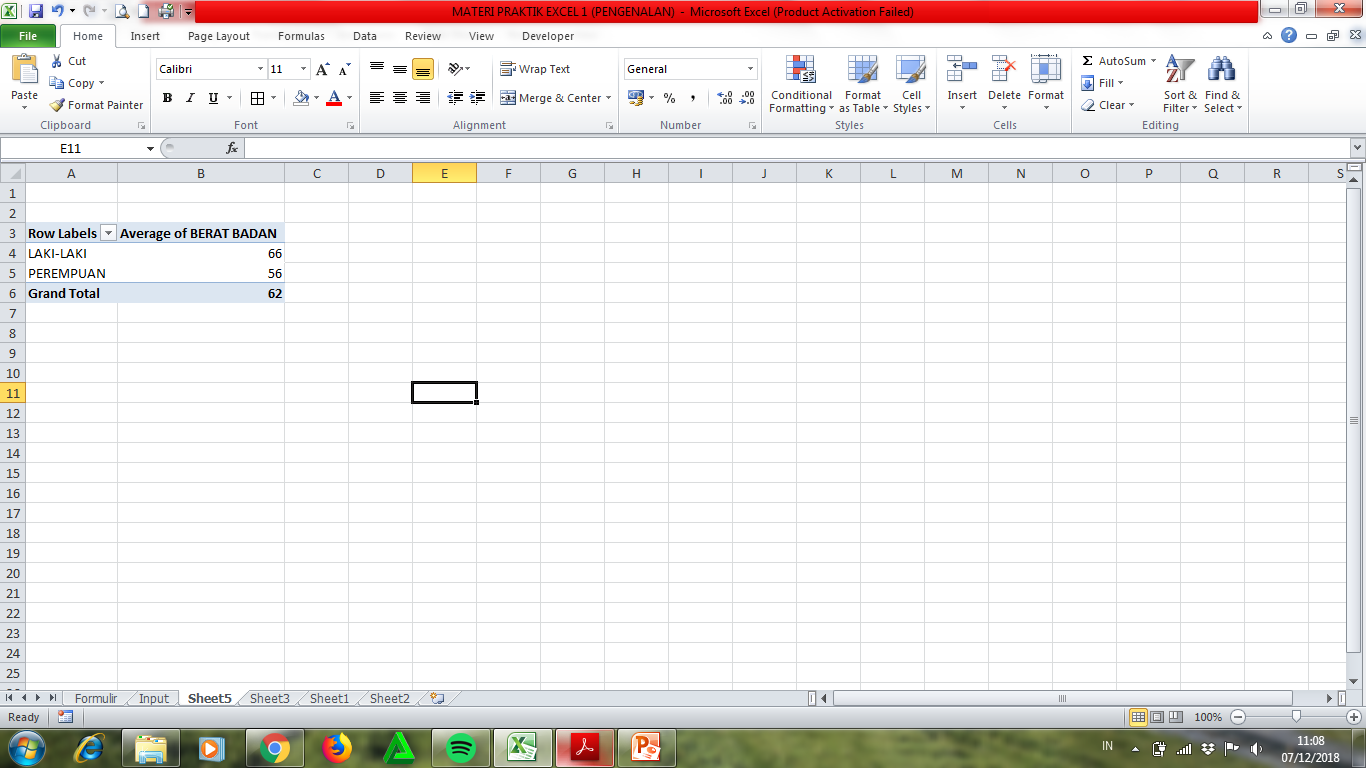